Базовые площадки
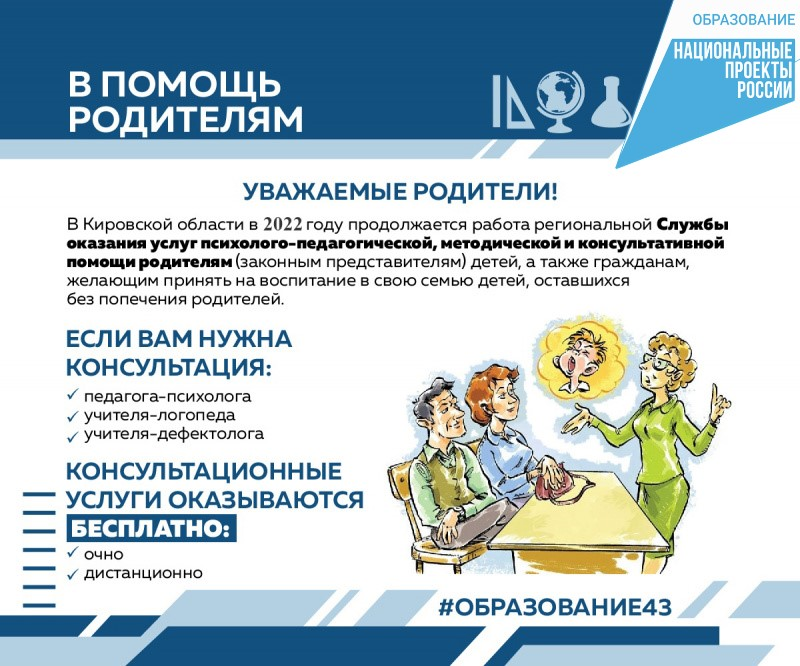 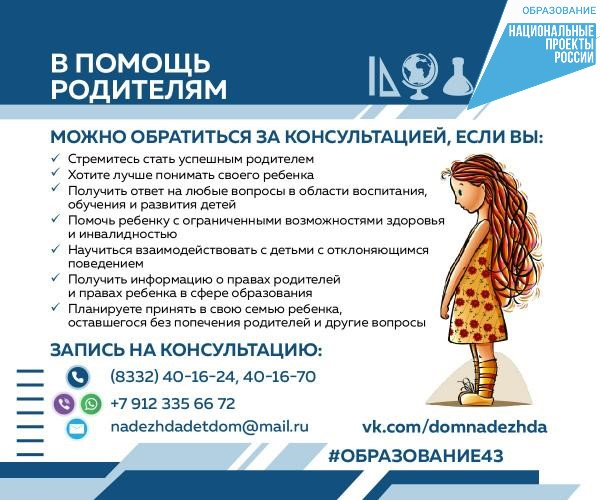